Research Administration Forum
Tuesday, December 4, 2012
Agenda
ARRA Closeouts (David)
NIH Salary Cap Report (Urmila)
Audit Updates (Urmila)
Invoice Attached Transactions (Monica)
Guidelines for Accepting External Funds (Dick)
Closing Out ARRA Awards
David Mayo
Director
Office of sponsored research
Closing out ARRA Awards
Background
First ARRA awards issued spring 2009
Last ARRA award issued 9/30/2010
Originally about 110 ARRA awards to Caltech
All ARRA funds are to be expended as expeditiously as possible
All ARRA funds must be expended by 9/30/2013
ARRA Awards Closeout (cont.)
Reporting
Financial Reporting
Technical Reporting
Quarterly ARRA Reporting 
Project status, expenditures, subawards, etc.
Expenditures stated on final ARRA report must match final financial report
ARRA reports must continue being submitted for a particular award until marked as “final”
ARRA Award Closeout (cont.)
Problem
A status of “Completed” refers to the technical work only; financial closeout can take several months
Furthermore, awardees have up to 90 days to submit final financial report
This can often cause a delay of several quarters before ARRA report can be marked “final”
Agencies are treating a status of “Completed” as if the project has been closed out
Federal agencies contact OSR and/or PI each quarter for those marked “completed” but not “final”
ARRA Award Closeout (cont.)
Effect of Current Process
ARRA Award Closeout (cont.)
New Process
Once a PI marks an ARRA award as “Completed”, OSR will notify Project Accounting to initiate closeout with Division, regardless of end date
OSR will mark the report “final” once final financial report has been submitted
New process is not intended to force early closeout on the Division, but simply to accelerate it to the extent possible
ARRA Award Closeout (cont.)
Effect of New Process
NIH Salary Cap Reports &Audit Updates
Urmila Bajaj
Director
Project accounting
Cognos Campus Reports
Cognos-Research Admin Compliance
NIH Salary cap Report
Documentation for Cognos Reports for Campus Users
http://www.imss.caltech.edu/content/campus-training-guides
http://www.imss.caltech.edu/content/campus-training-guides
On-going (and upcoming) audits managed by PA
PwC
FY2012 A-133 audit  
IG
NSF and DOE center grants
DCAA
FY2013 Labor Floor Check 
Auditors will start the interviews in January
Employee supervisors will be contacted by PA
Interview questions are generally related to Caltech’s Time Keeping policies and procedures
Recent NSF OIG Audit of UCSB
UCSB Audit of Incurred Costs for NSF Awards
Period January 1, 2008-December 31, 2010
NSF IG Audit Report No. 12-1-005, dated September 28, 2012
Why NSF selected UCSB
University of California A-133 audit report finding on untimely cost transfers  (2008-2009) remained unresolved for several years
UCSB is one of the largest recipients of NSF awards in UC.
UCSB claimed $144,041,463.25 in costs incurred on 604 NSF awards between Jan 1, 2008 and Dec 31, 2010
Audit Objectives
Adequate systems in place to account for and safeguard NSF funds 
Costs claimed for NSF awards were reasonable, allowable, allocable and in conformance with NSF T&Cs
NSF OIG Audit of UCSB contd.
According to NSF/OIG, the University had a practice of charging untimely and unrelated costs to its federal awards
$6,325,483 in “questioned costs”
Overcharged summer salaries $1,913,474
Excess cash disbursement resulting from unfulfilled cost sharing requirements $2,821,676
Inappropriate cost transfers $496,466
Indirect cost overcharge $473,465
Unallowable costs $440,148
Utilization of fellowship funds for non-award purposes $180,225
NSF OIG Audit of UCSB contd.
UCSB has responded to NSF OIG’s Notice of Finding, indicating that NSF/OIG did not follow the GAGAS audit process
Audit resolution process, in accordance with OMB A-50, may reduce the amount of  questionable costs
“Invoice Attached” Transactions
Monica Marquez
Associate Director
Purchasing Services
What is an “Invoice Attached” Transaction?
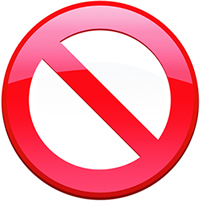 Unauthorized Order 


An unauthorized order is an order where a Caltech employee made a purchase (received goods/services) on behalf of the Institute without first securing the appropriate approvals and using a Caltech approved method of purchase (Purchase Order/P-Card).
Audit Findings
DCAA 2012 Audit Findings
FY2010 MAAR 13 Audit (Purchase Existence and Consumption): Procurement Files Created After-the-Fact
Our review of the purchased services during FY 2010 disclosed transactions that were not properly authorized. These transactions are referred to as “invoice attached” that were created after services were rendered and invoiced. In essence, the vendor invoices were sent to Purchasing Services after the-fact as an "invoice attached" transactions without the required purchase requisition, PO and consulting services agreement.
FY2010 Interdivisional Audit: Invoice Attached Consulting Fees
	Our review of the proposed consulting fees disclosed that consulting services were rendered and invoiced before obtaining the required authorizations. According to Caltech’s Purchasing Services Policies and Procedures, dated October 2007, it states that "The requisitioner must check the available funds and obtain authorization for the type of expenditure electronically prior to sending the requisition electronically to the Purchasing Services Department.  
Audit Services & Institute Compliance (ASIC) Audits
Division Audits: Invoice Attached Transactions
Procurement Transactions:The Good, the Bad, and the Ugly
The Good
The Bad
The (Ugly) Risks
Policy on Unauthorized Orders Purchasing Services Policies and Procedures, October 2007
Unauthorized orders, those for which a Requisition has not been initiated (i.e. Reimbursements and Invoice Attached transactions), present a significant risk to the Institute and are not an acceptable practice.
How to Avoid Invoice Attached Transactions
Education is key
Plan ahead
Use a P-Card
Call your Purchasing Agent
Questions?
Guidelines for Accepting External Funds
Dick seligman
Associate vice president
Research administration
Guidelines for Accepting External Fundsfor the Support of Research and Related Activities
Sponsored Projects: A written agreement
Statement of Work
Financial Accountability
Line item budget
Specified period of performance
Return unexpended funds
Financial reporting and audits
Guidelines for Accepting External Fundsfor the Support of Research and Related Activities
Gifts: A written agreement or “gift letter”
Purpose is in furtherance of Caltech’s mission
No deliverables
No rights to tangible or intellectual property
May require to satisfy stewardship obligations
No specified period of performance
Given irrevocably
Limited financial reporting
Guidelines for Accepting External Fundsfor the Support of Research and Related Activities
Distinction between Gift and Sponsored Project is made on the basis of the Sponsor’s requirements and intentions.
Proposals for Sponsored Projects are submitted via the Office of Sponsored Research
Proposals for Gifts are submitted via the Office of Foundations Relations; Office of Corporate Relations
Guidelines for Accepting External Fundsfor the Support of Research and Related Activities
Other Mechanisms
Facilities Use
Technical Services
Shop services/sales
In Kind: Visiting Scientist
In Kind: Equipment or Facilities
Material Transfer Agreements and Non-Disclosure 	Agreements
Thank you for coming!
The Guidelines for Accepting External Funds as well as the slides from today’s presentation can be found at our website:

researchadministration.caltech.edu